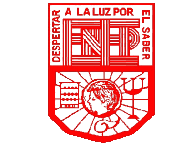 ESCUELA NORMAL DE EDUCACIÓN PREESCOLAR
Curso: Educación Geográfica
Titular: Edith Araceli Martínez Silva

Evidencia de aprendizaje: ESPACIO GEOGRÁFICO

Competencias de la unidad 1 de aprendizaje: 
Relaciona los componentes naturales, sociales, culturales, económicos y políticos que interactúan en el espacio geográfico para analizar los objetos de estudio de la geografía desde una perspectiva multi e interdisciplinaria. 
Utiliza las TIC y las fuentes de información disponibles para mantenerse actualizado respecto a los hechos y fenómenos geográficos 

Lorena Elizabeth Mares López
No de lista 9
Séptimo semestre            Sección A
Saltillo, Coahuila. 12 de Octubre, 2018.
Espacio Geográfico
¿Qué es?
Espacio que se analiza en conjunto entre la participación humana y la presencia natural. Los espacios geográficos son aquellos en los que la acción humana han transformado la naturaleza para adecuarla a su subsistencia y por lo tanto son ahora
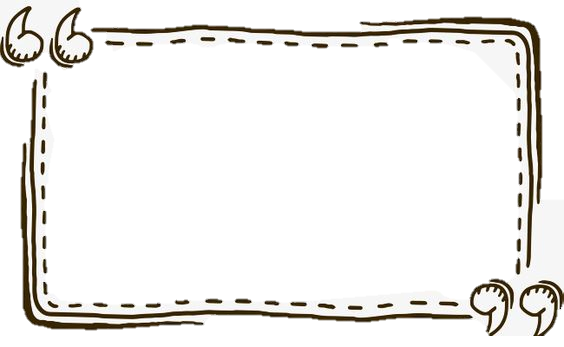 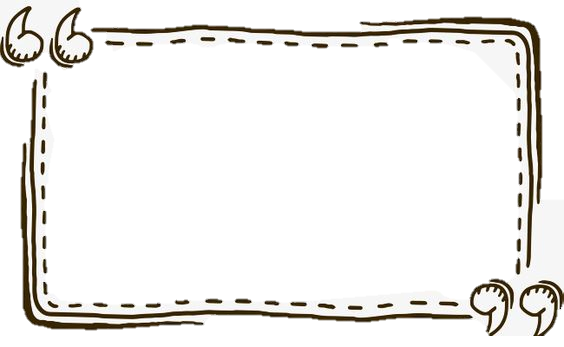 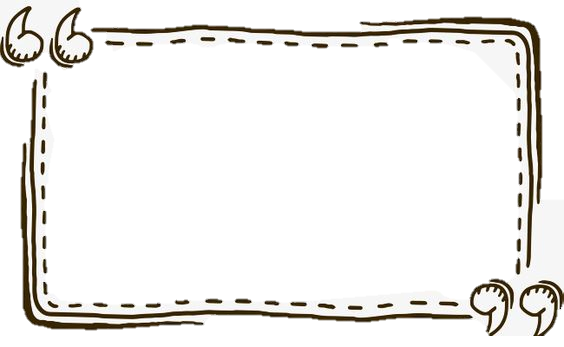 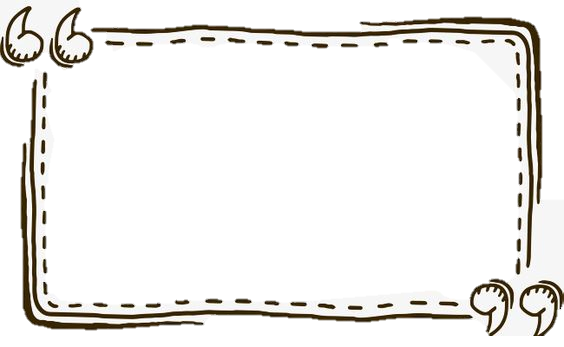 Componentes Geográficos
Categorías de análisis
Componentes que lo transforman
Representación
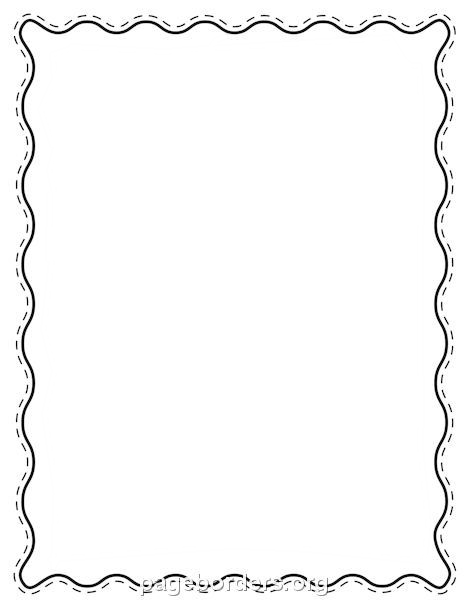 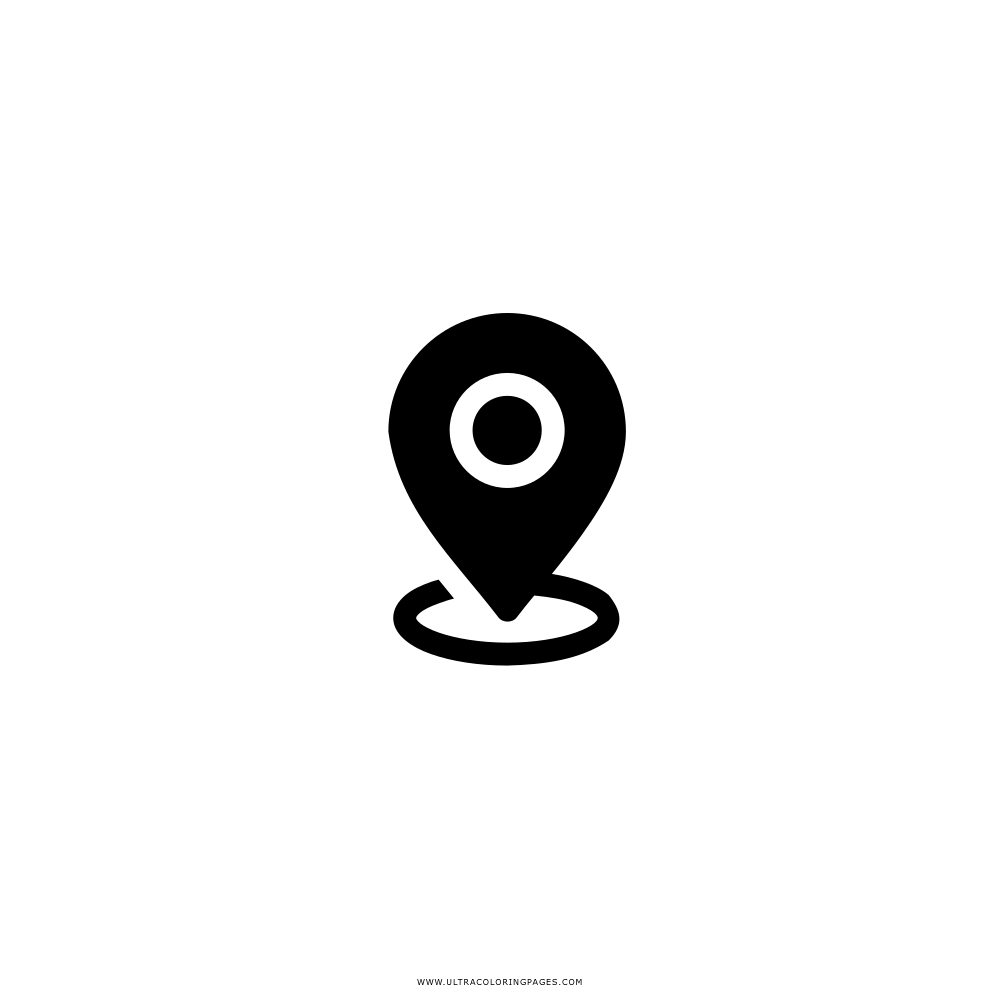 >>Naturales
Unidad espacial
Localidad
Se identifica por un nombre
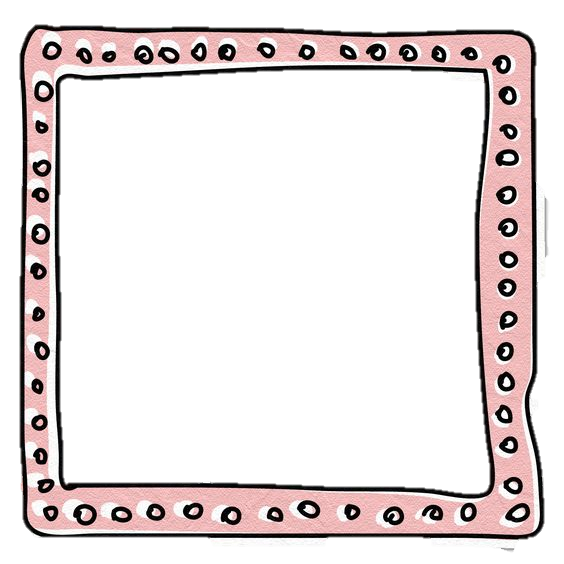 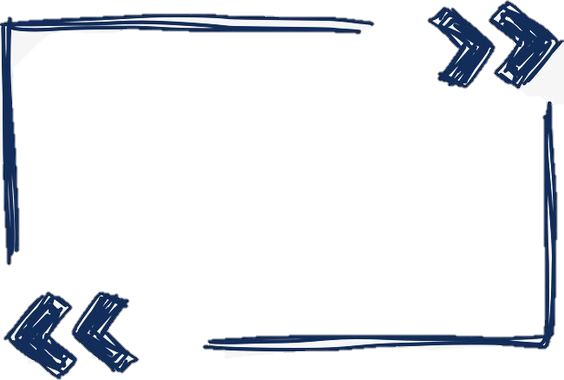 Croquis
Localización
Suelo
Agua
Clima
Relieve
Flora 
Fauna
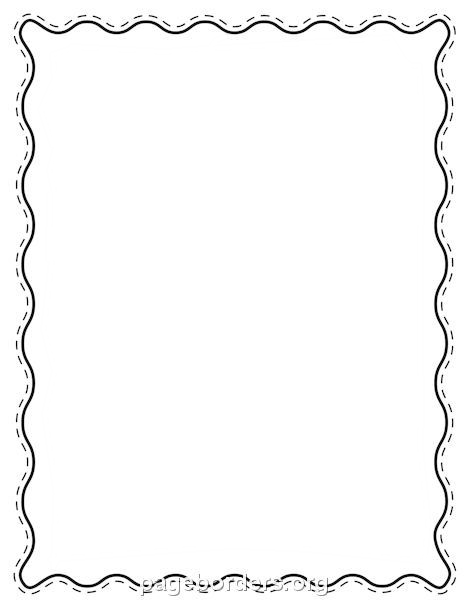 LUGAR
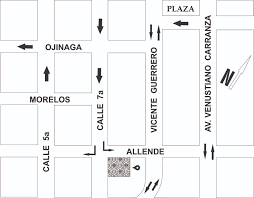 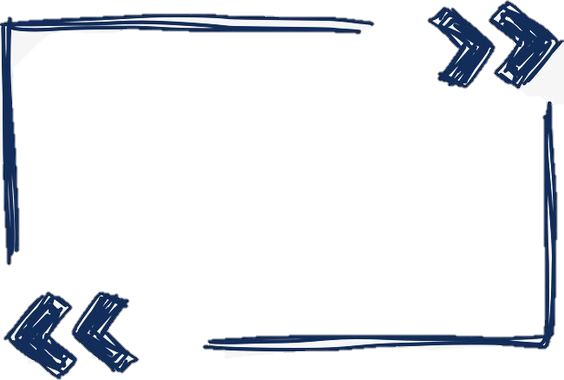 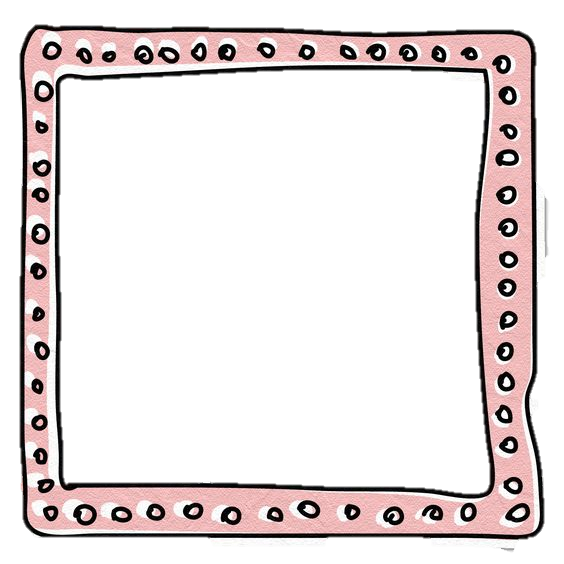 Mapa
Distribución
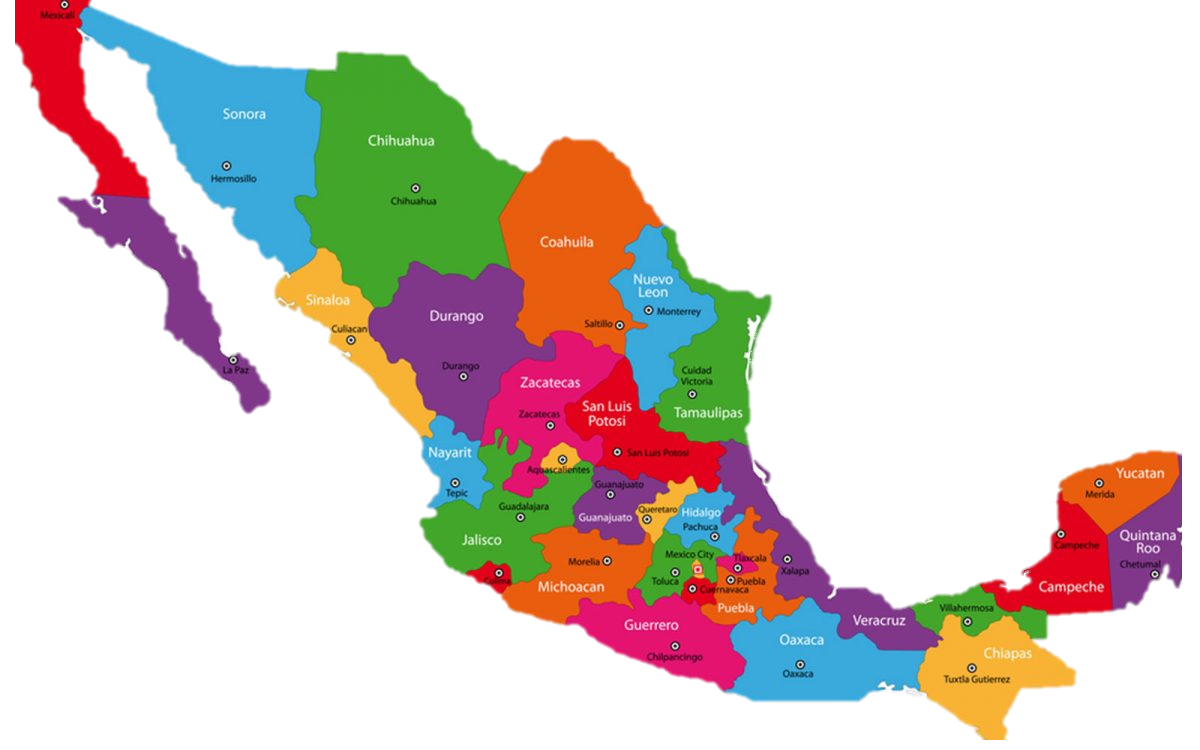 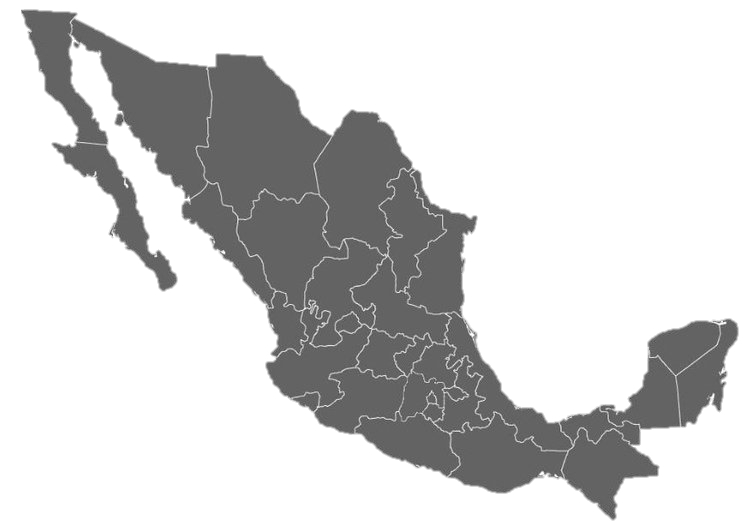 >>Sociales
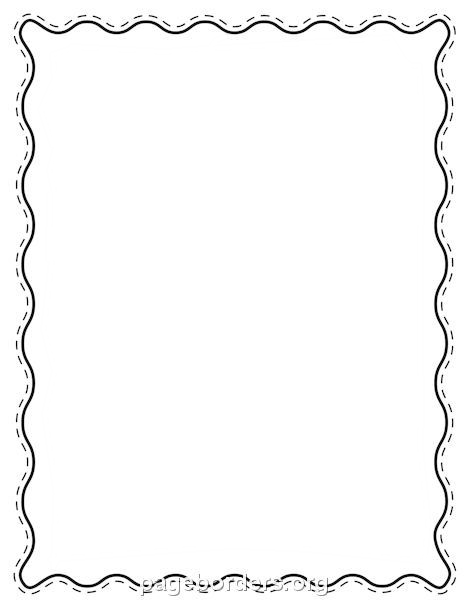 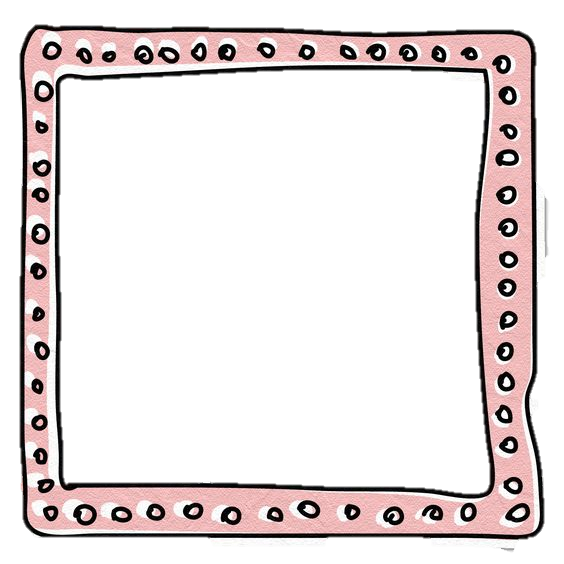 Espacio
Limitaciones
Atlas
MEDIO
Población
Crecimiento
Distribución
Tasa de natalidad y mortalidad
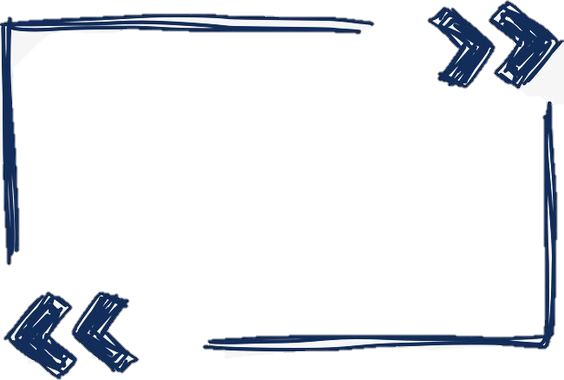 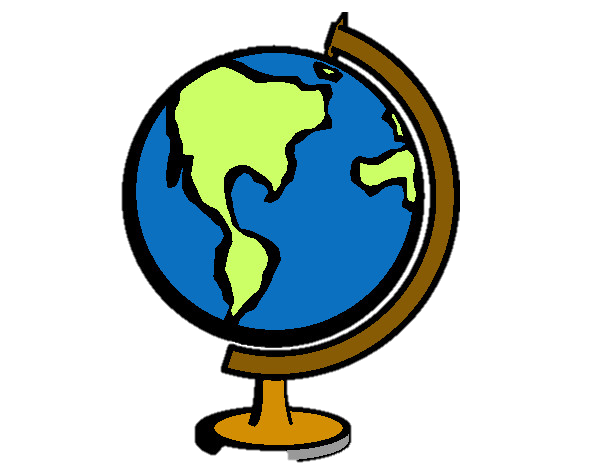 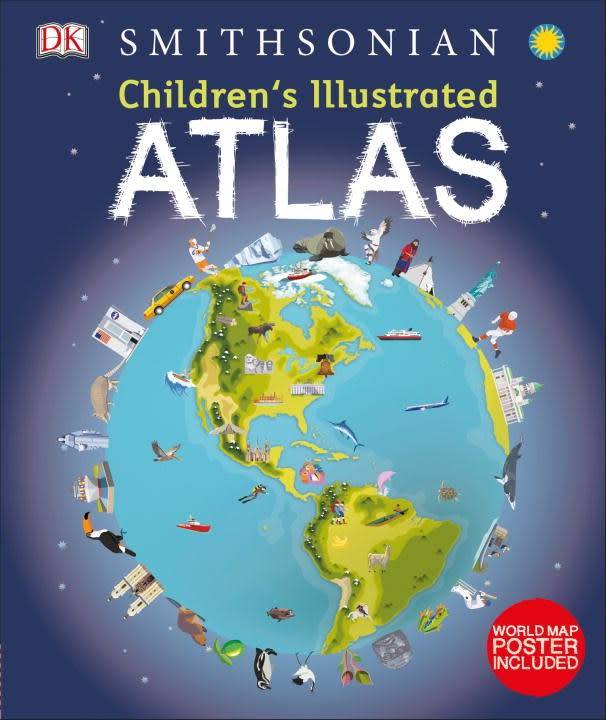 Diversidad
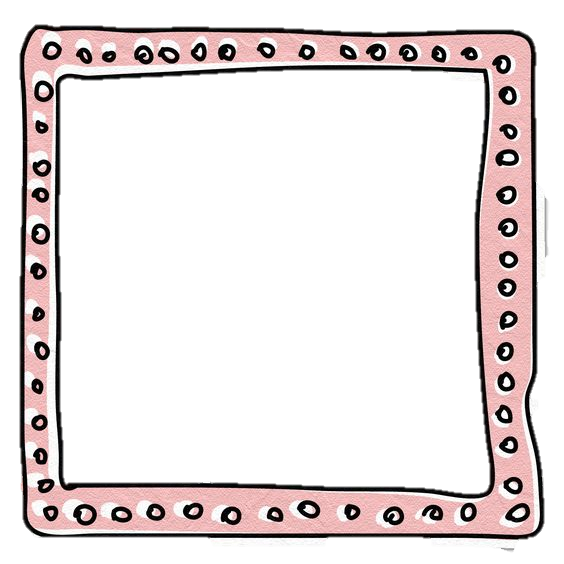 Globo Terráqueo
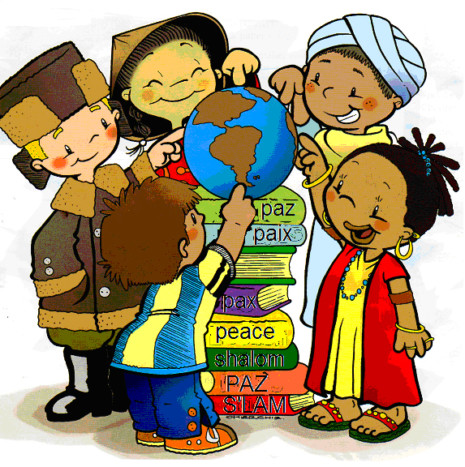 Lengua 
Tradiciones
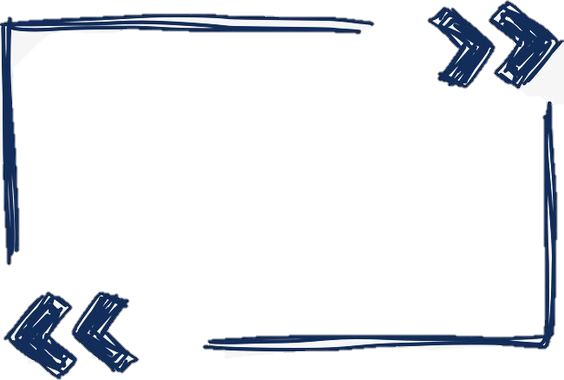 REGIÓN
>>Culturales
Relación Interacción
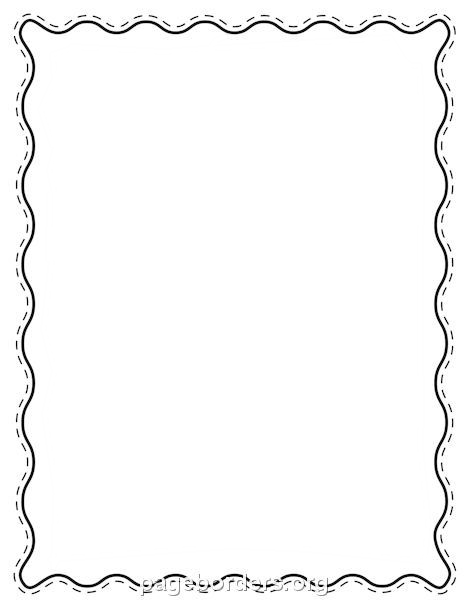 Costumbres
Lenguas
Religiones
Tradiciones
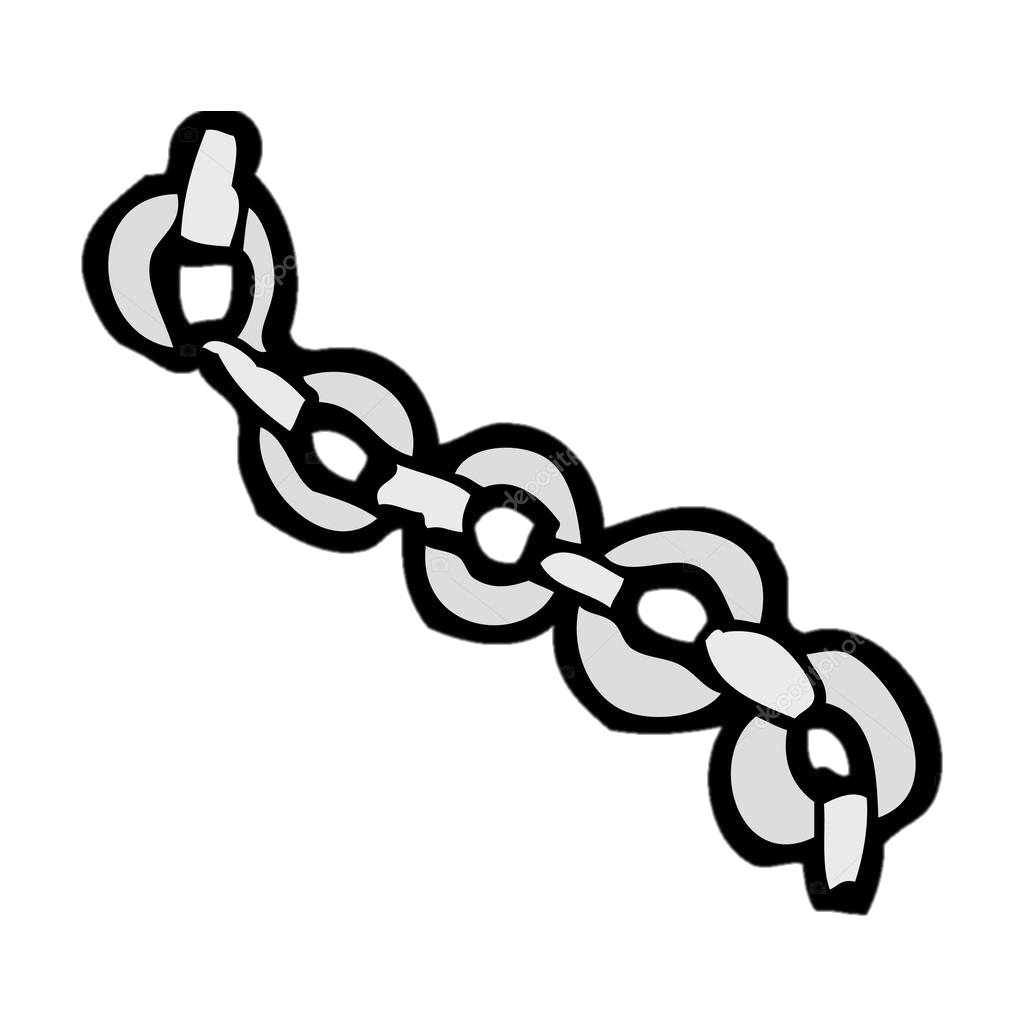 Relieve
Clima
Suelo
Vegetación
Fauna
Arquitectura
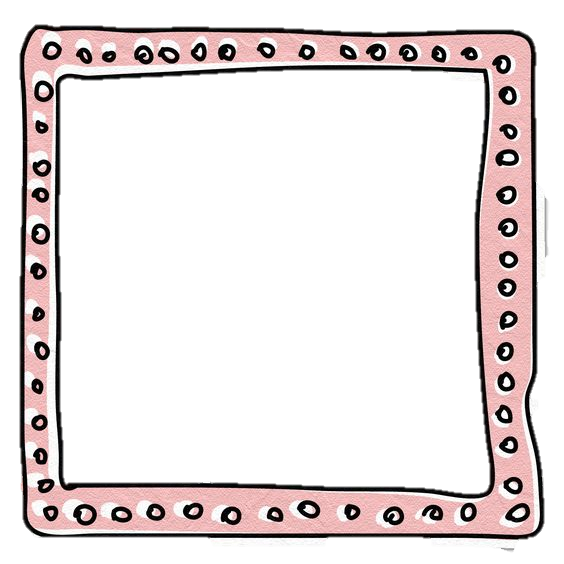 Fotografía Aérea
Imagen Satelital
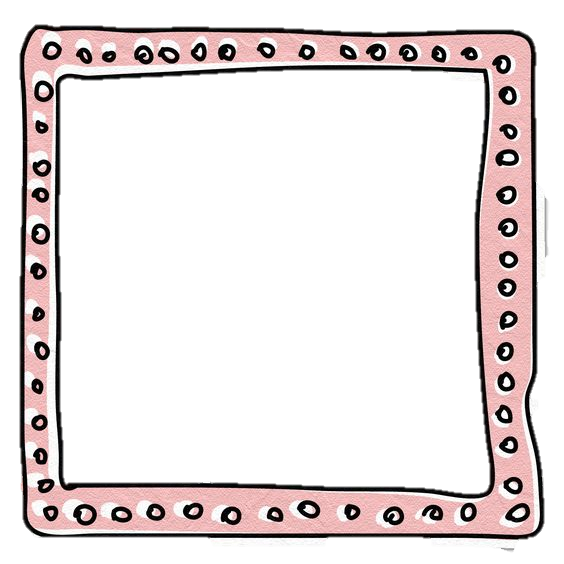 PAISAJE
>>Políticos
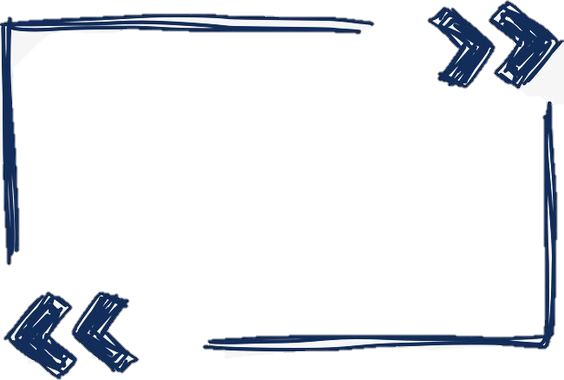 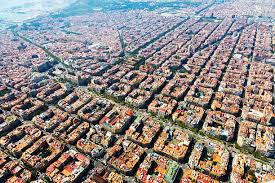 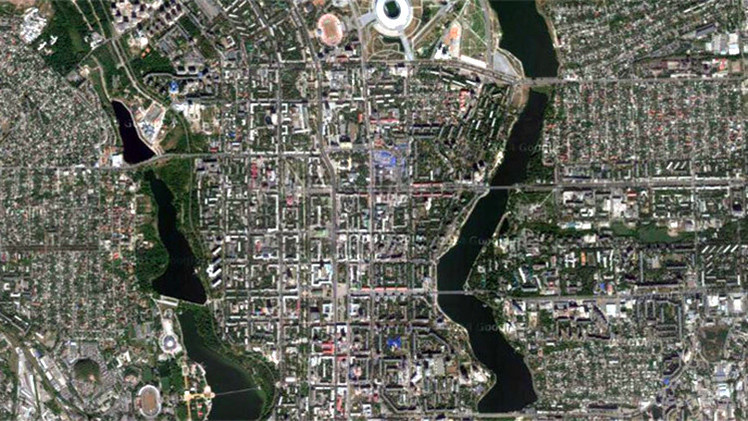 Temporalidad y cambio
Organización
Gobierno
Frontera
Organizaciones internacionales
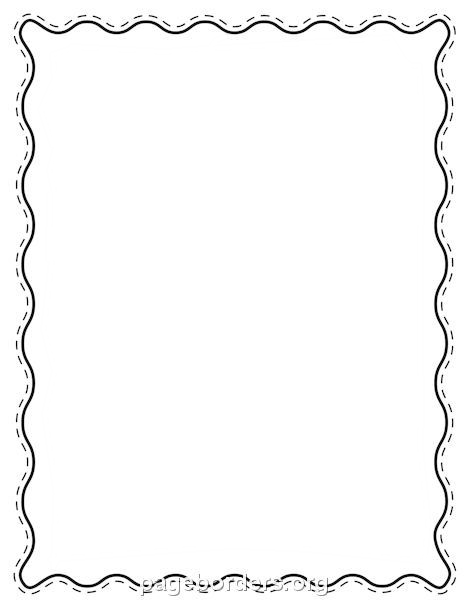 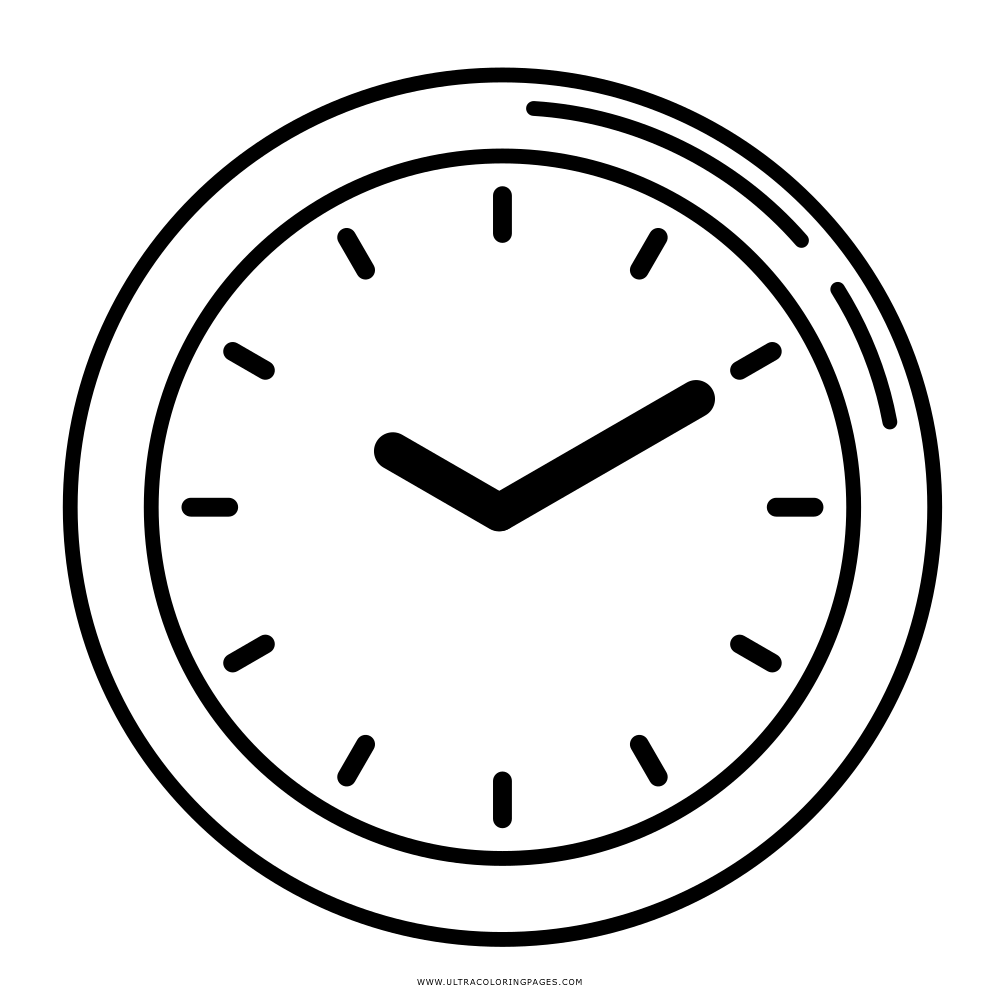 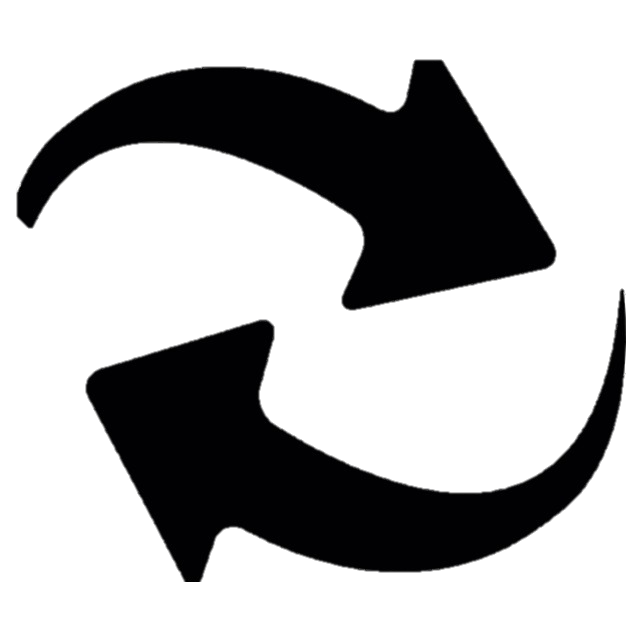 >>Económicos
Espacio Físico (suelo, sub suelo, zonas marítimas, aéreas)
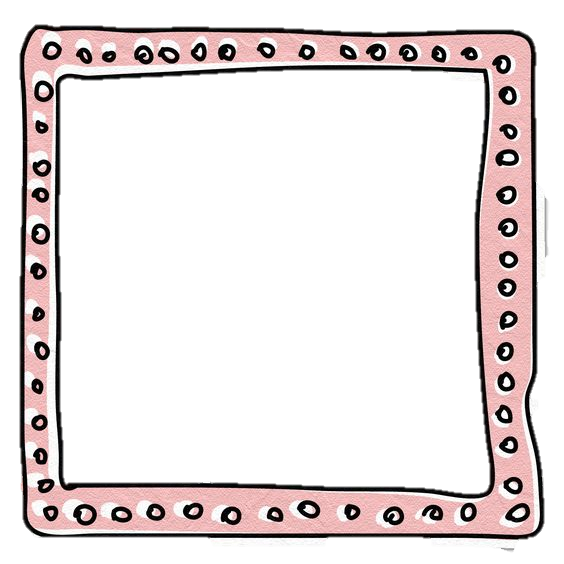 Sistema de Información Geográfica (SIG)
TERRITORIO
Agricultura
Pesca
Minería
Pobreza
Desigualdad
Calidad de vida
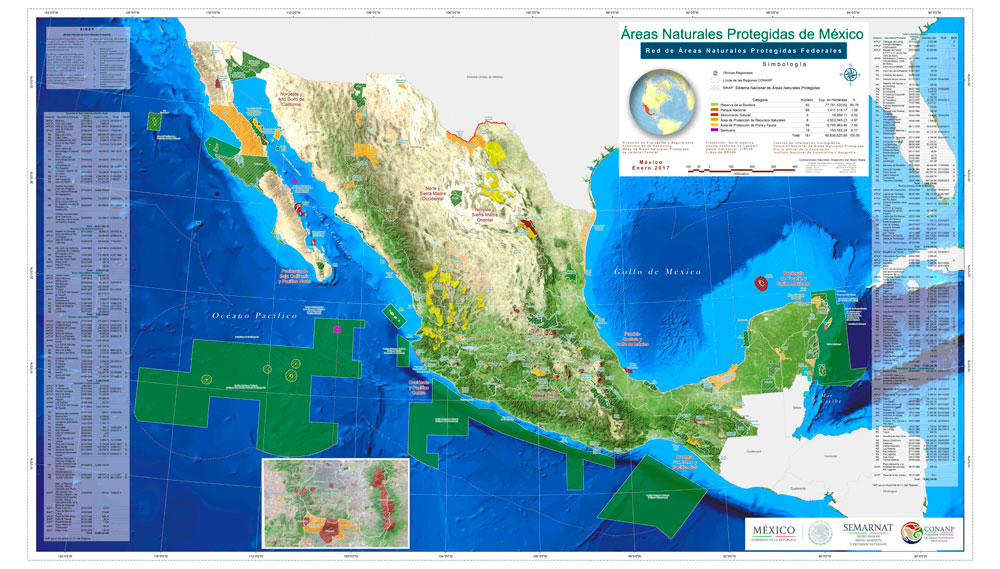 Rúbrica para Evaluar un Mapa Conceptual
Nombre: Lorena Elizabeth Mares López   NL: #9  
Autoevaluación: 20%_________, Coevaluación: 20%___________, Heteroevaluación: 50%______ Total: __________
Escuela Normal de Educación Preescolar
Lista de cotejo
Instrucciones: Marca con un ángulo los aspectos que contenga la portada de la evidencia de la unidad 1
Aspectos generales